Chapter 6;  the Ear
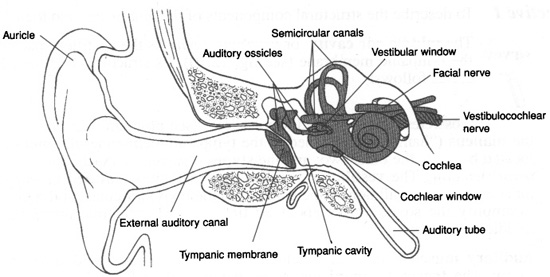 Gross or whispered test
Ask pt. to repeat what you Whisper 
 from 1 to 2 feet away
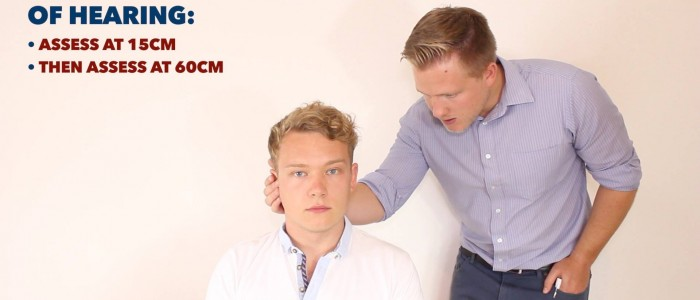 Gives numbers to the measurement of hearing
audiometry
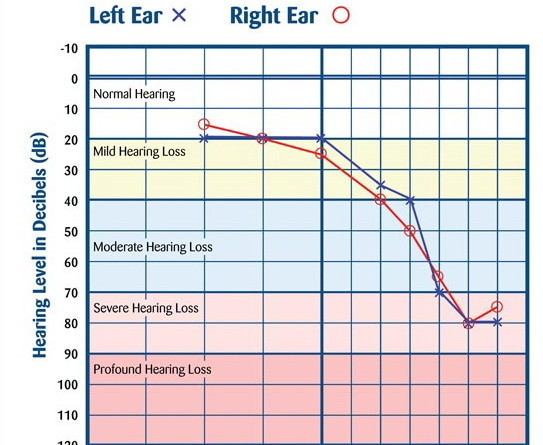 tympanometry
Tests how the tympanic membrane moves
If it does not move there may be fluid in the middle ear
May be Otitis Media
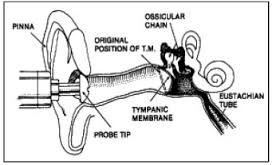 3 reasons for ear irrigation
To wash the ear to remove cerumen (ear wax)
To wash before putting in medication
To add heat.
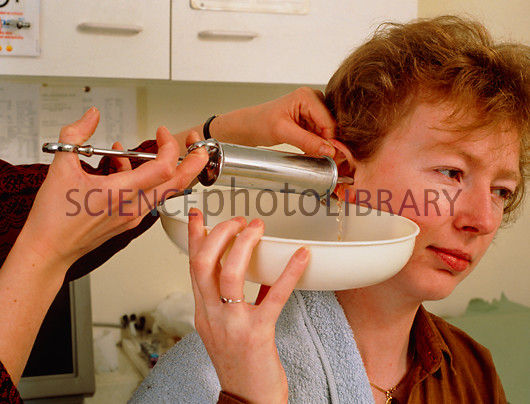 3 reasons for performing an ear instillation.
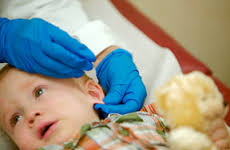 Soften ear wax (cerumen)
Fight infection
Relieve pain
how impacted cerumen is removed
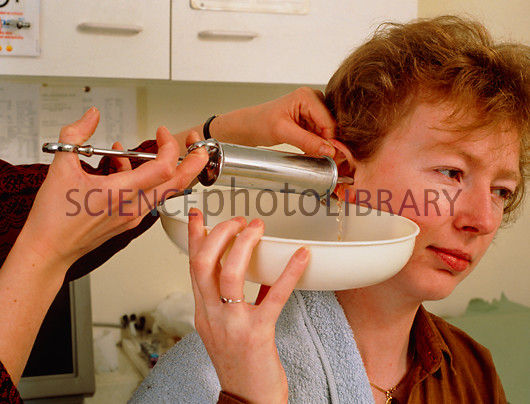 Straighten the ear canal
Point the syringe up
Wash
tuning fork
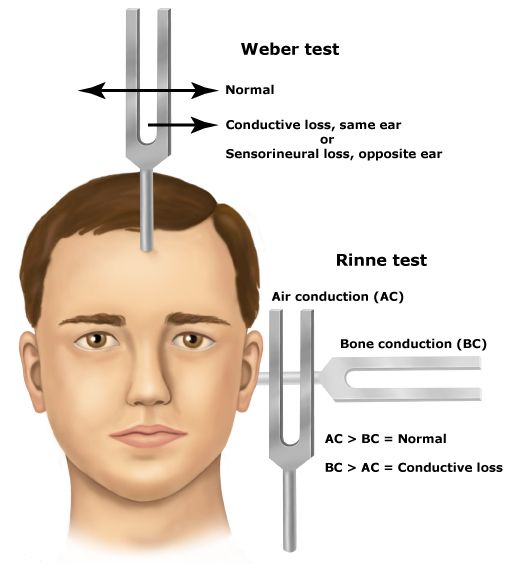